Celebrating 60 years of learning ability and dynamic assessment in the UK
Association of Educational Psychologists
Annual Conference 10 & 11 November 2022
Dr Phil Stringer
University College London
My plan
Remembering our history
Learning from our history
Celebrating our history
Why is this important?
A note about theory
The greatest handicap of applied psychology has been the fact that, without proper theoretical help, it had to follow the costly, inefficient, and limited method of trial and error. This can be accomplished in psychology, as it has been accomplished in physics, if the theorist does not look towards applied problems with highbrow aversion or with a fear of social problems, and if the applied psychologist realizes that there is nothing so practical as a good theory.’ 
	(Lewin, K., 1951)
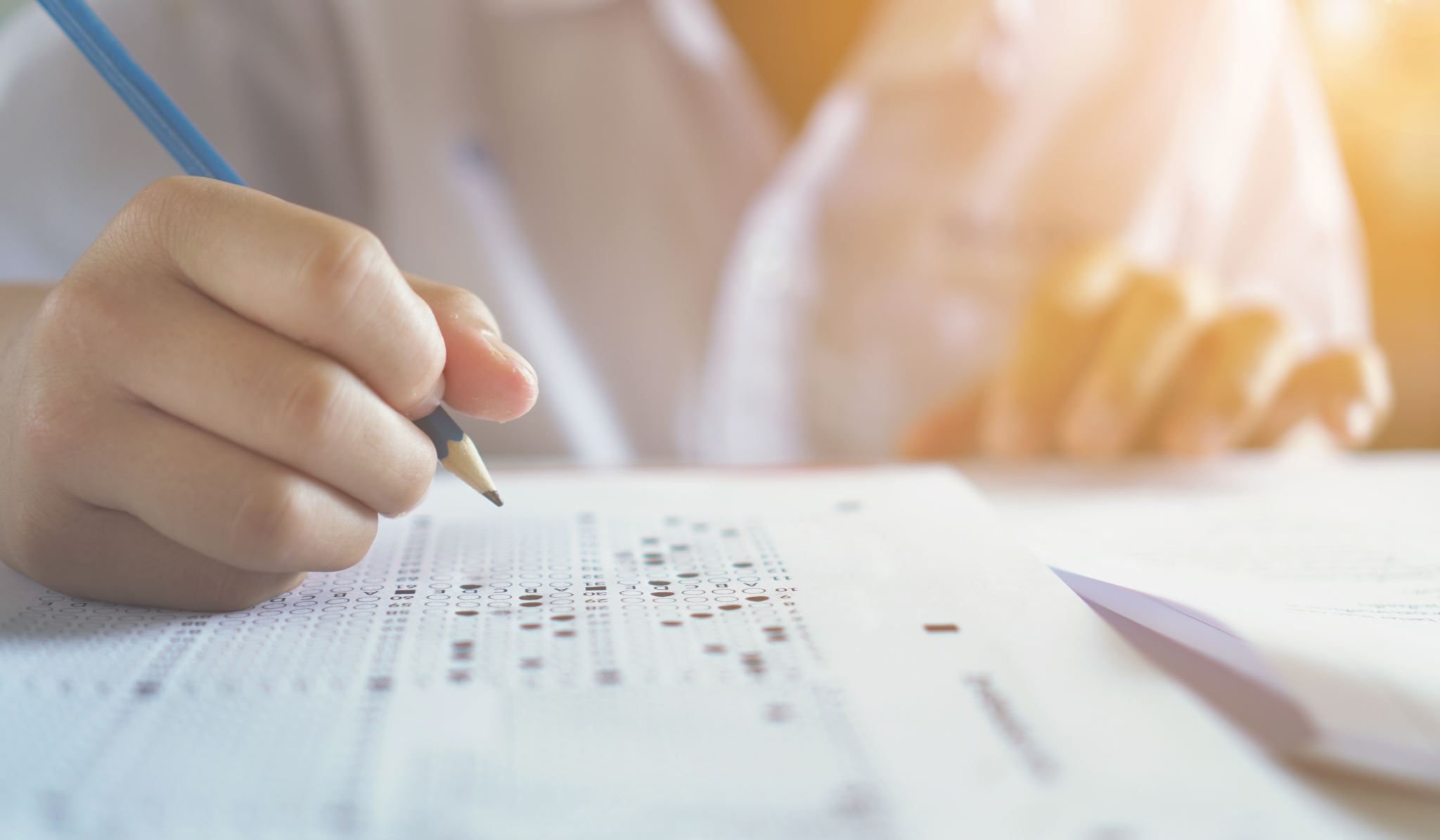 Notes about definitions
Assessment
Dynamic assessment
Vygotsky and the Zone of Proximal Development
The approach of Feuerstein and Mediated Learning Experience
Assessment is a process and here, approaches under the DA umbrella
DA ‘…an assessment of thinking, perception, learning, and problem-solving by an active teaching process aimed at modifying cognitive functioning.’  (Tzuriel, 2001, p.6, italics in original) 
ZPD: ‘is the distance between the actual development level as determined by independent problem solving and the level of potential development as determined through problem solving under adult guidance or in collaboration with more capable peers.’ (Vygotsky, 1978, p.86)
There must be a surmountable cognitive challenge, teaching (and learning) leads development
Definitions
Definitions: The approach of Feuerstein
Structural cognitive modifiability
Our cognitive functioning and cognitive structures can be modified 
Mediated Learning Experience (MLE) ‘…processes explain cognitive modifiability better than do unmediated experiences’ (Tzuriel, 2001, p.24)  
MLE is ‘…an interactional process in which an adult interposes him or herself between the child and a set of stimuli and modifies them by affecting their frequency, order, intensity, and context DA’ (Tzuriel, 2001, p.24, my italics) 
MLE comprises 12 criteria, 3 of which are essential
My learning
My history – Vygotsky – trainee EP - UCL theory led practice – Leicester and NFER Tests of Learning Ability – Newcastle and DA –Hampshire manifesto - resolving my professional role and identity
Black lives matters, Steve McQueen’s Small Axe Education, an anniversary, history matters and there is a story worth telling
Plunging into it – focus on UK writing by EPs and others – articles, books, chapters, dissertations, theses, project reports  
Identifying themes and subthemes
Charting the history
Number of publications by decade
Themes and subthemes
Tests of learning ability and a cul-de-sac in the UK
Enduring Vygotskian influences
Conceptualising learning potential
Feuerstein and collaborators’ theory and practice a slow burn
	early accounts
	general overviews
	EP practice, take up and challenges
	research and evaluations
	EY assessment
	applications to specific populations with SEND
	applications beyond DA
Tests of learning ability
In the USA and Europe, tests of learning ability and standardised dynamic tests
Values driven, needs led and highly motivated 
Theoretical and practical limitations
A failure to gather momentum
Strong competitors
Tests of learning ability and a UK cul-de-sac
The role of the social environment and adult-child interaction, the ZPD, teaching experiments
1970s-1980s Andrew Sutton Vygotskian psychology focus on teaching
1990s-2000s Harry Daniels
1984 up close in Moscow 
1993 Ingrid Lunt The practice of assessment, Vygotsky & Feuerstein
1998 Sara Meadows & Phil Stringer Children learning to think, a Vygotskian dialogue
Vygotskian influences
Themes in Vygotskian accounts
Individual difference and change is viewed qualitatively rather than Western quantitative view
Vygotsky’s three factor view of cognitive development: heredity, environment, social interaction (which can override the first two)
The Zone of Proximal Development, scaffolding 
Teaching and learning leads development
Implications for educators, assessment, teaching experiments, DA
Education to prepare citizens of the future to be included in society and tackle unforeseen problems
Early accounts
Themes in the early accounts
Limitations of standardised assessment, including cultural bias, focus on current functioning, difficulties in investigating potential to learn
Assessment practice in culturally diverse contexts 
Interest in cognitive and metacognitive processes and finding ways to help children how to learn effectively, learning potential
The theoretical and practical approach of Feuerstein and colleagues, David Tzuriel, Carol Lidz, instrumental enrichment, the LPAD, mediation
Use in EP practice and role in casework
Illustrative case studies and empirical studies
Use of DA in the early years
Themes in early years DA
Applying Vygotskian theory and Feuerstein's approach to assessing young children
The Bunny Bag (Waters)
Use of David Tzuriel’s and Carol Lidz’s materials
Play-Based Assessment (Sayeed & Guerin)
Empirical studies (Squibb, ‘Lets Play’; Hussain, use of DA by EPs in the early years foundation stage)
UK practice now almost entirely influenced by Feuerstein and Tzuriel
Emphasises a clinical, qualitative dynamic assessment approach rather than a quantitative dynamic testing approach
DA is theoretically and conceptually driven with standard procedures
Addresses the fundamental question: In a culturally diverse country, how does this child learn and how can we help them to be a more effective learner?
Research, empirical studies and illustrative case study accounts 
More EPs use DA and are finding broader applications
Access to training and a culture of enthusiasm and encouragement
Celebrating 60 years, today and tomorrow
Conclusions today and tomorrow
Sixty years of the AEP should be celebrated for contributing to the spread of professionalism, professional thinking and professional discourse 
Sixty years of writing about developments in DA in the UK should be celebrated for its distinctive approach to practice 
What will tomorrow bring? 
“The zone of proximal development defines those functions that have not yet matured but are in the process of maturation, functions that will mature tomorrow but are currently in embryonic state” (Vygotsky 1978, 86)
References
Lewin, K. (1951). Field theory and social science: selected theoretical papers. Chp. VII Problems of research in social psychology (1943 to 44). My copy: Lewin, K. (1997). Resolving social conflicts and field theory in social science. Washington, DC: American Psychological Association.
Tzuriel, D. (2001). Dynamic assessment of young children. New York, NY: Kluwer Academic/Plenum Press. 
Vygotsky, L. (1978). Mind in society. Cambridge, MA: Harvard University Press. 
						p.stringer@ucl.ac.uk